COVID-19 – BACKUP GROUPS
Reminder Exchange Backup for Post-Installation for UPDATE_2_0_173T
CREATE A REMINDER DIALOG GROUPReminder Dialog Management > Reminder Dialogs
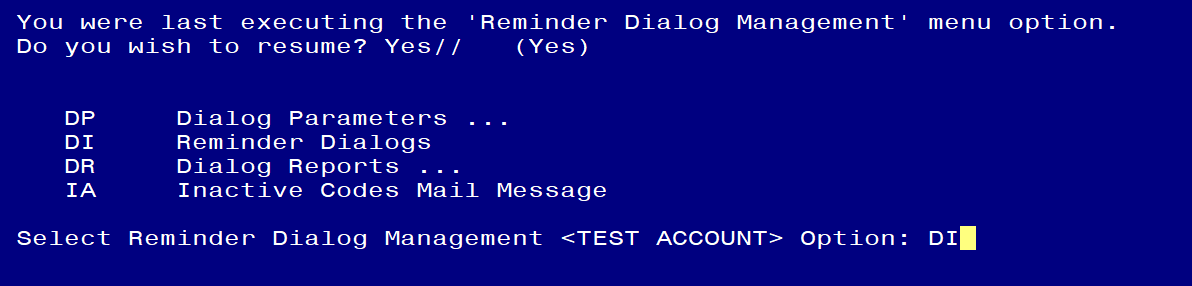 CREATE A REMINDER DIALOG GROUPChange View (CV)
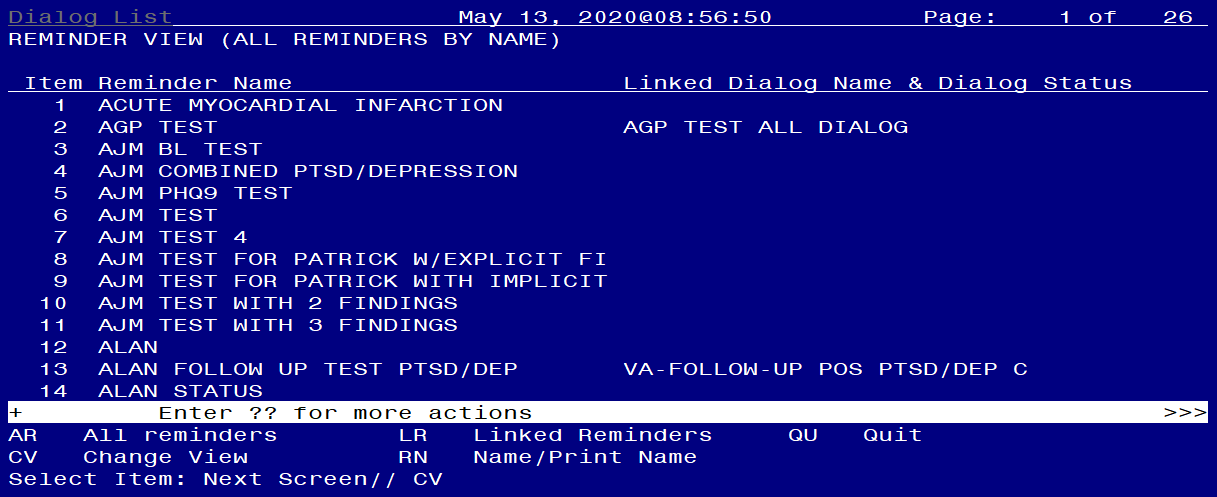 CREATE A REMINDER DIALOG GROUPGroup View (G)
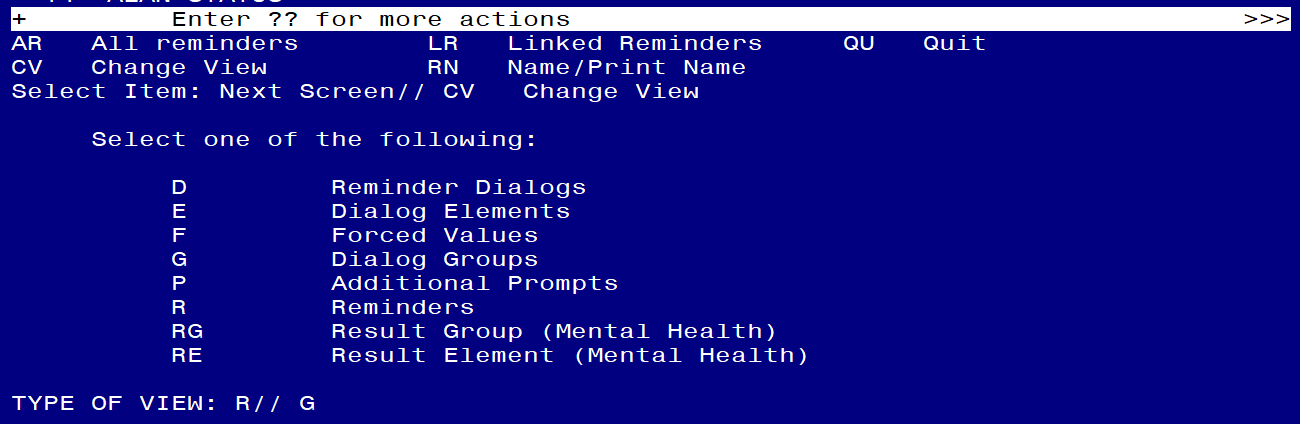 CREATE A REMINDER DIALOG GROUPAdd a Group (AD)
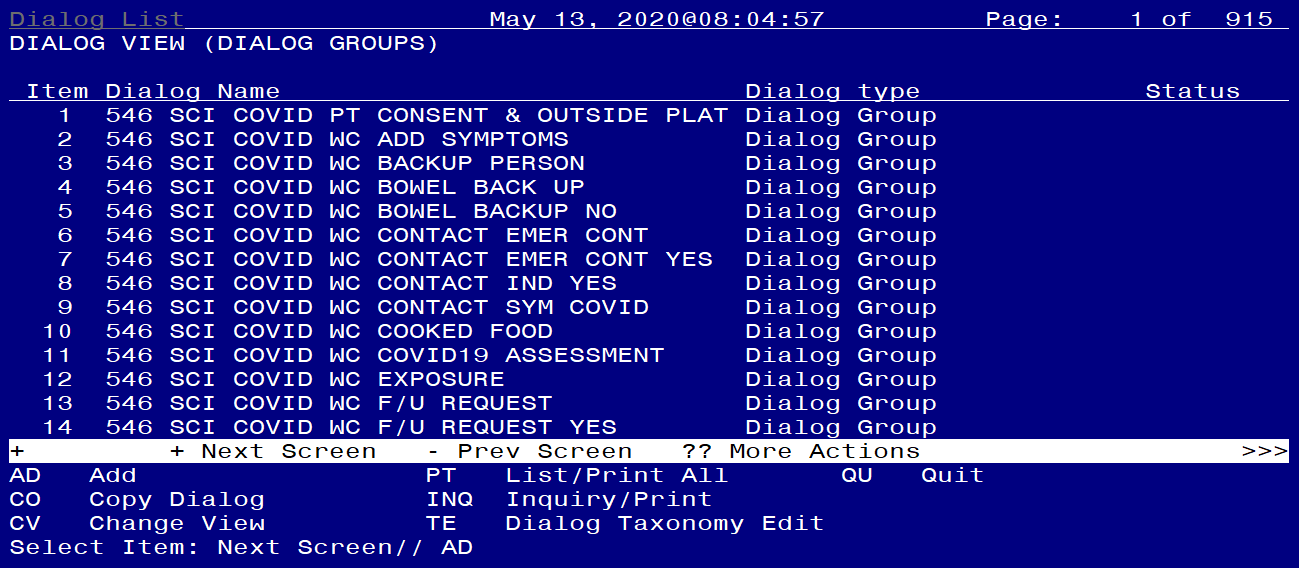 CREATE A REMINDER DIALOG GROUPName the Group
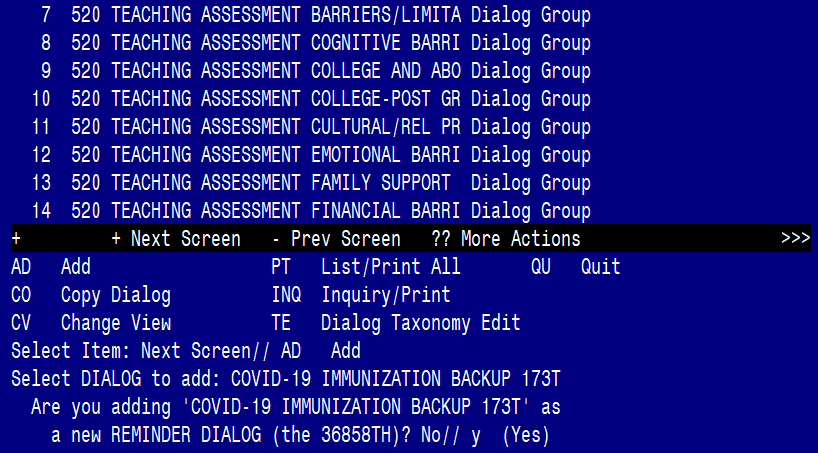 CREATE A REMINDER DIALOG GROUPSet CLASS to LOCAL
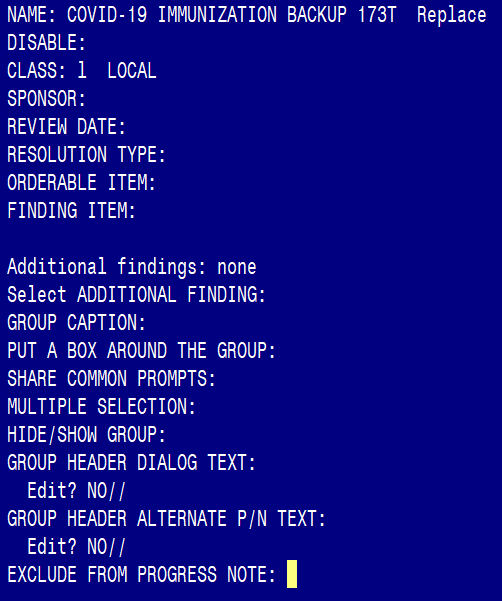 CREATE A REMINDER DIALOG GROUPAdd Sequences for each of the 5 Groups
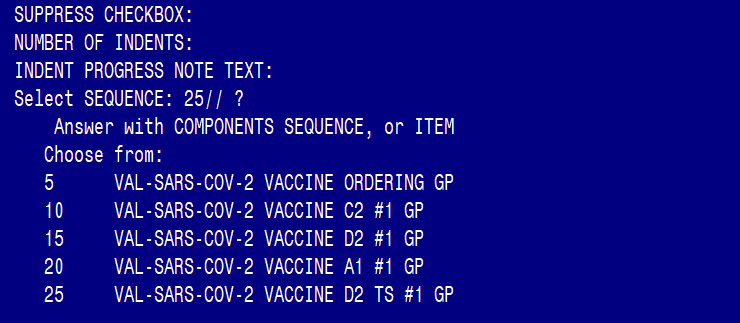 CREATE A REMINDER DIALOG GROUPList of Reminder Dialog Groups to Add Sequences
Add the following reminder dialog GROUPS:

VAL-SARS-COV-2 VACCINE ORDERING GP
VAL-SARS-COV-2 VACCINE C2 #1 GP
VAL-SARS-COV-2 VACCINE D2 #1 GP
VAL-SARS-COV-2 VACCINE A1 #1 GP
VAL-SARS-COV-2 VACCINE D2 TS #1 GP
CREATE A REMINDER DIALOG GROUPPreview of the newly created Dialog Group
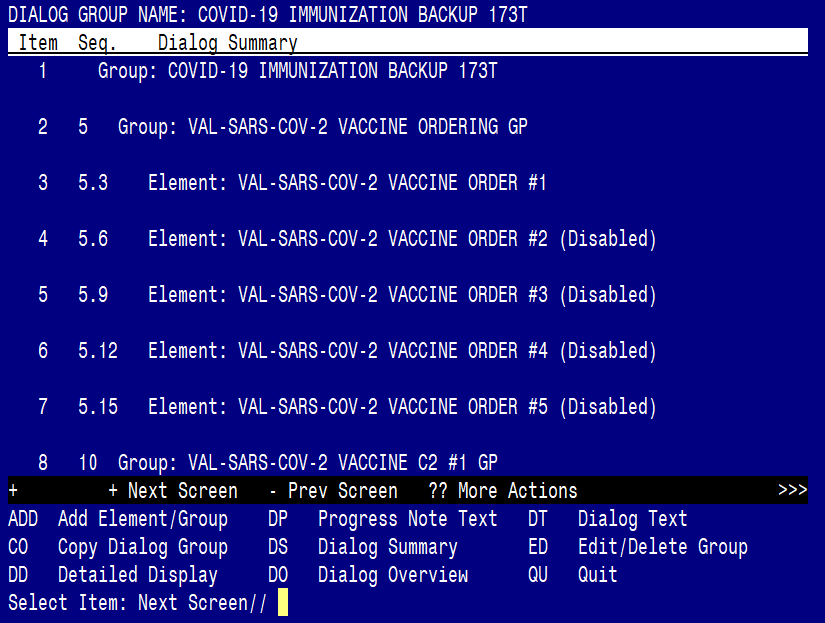 If your site has enabled those elements, they will not show as disabled
CREATE A REMINDER EXCHANGE ENTRYEnter the Reminder Exchange Menu
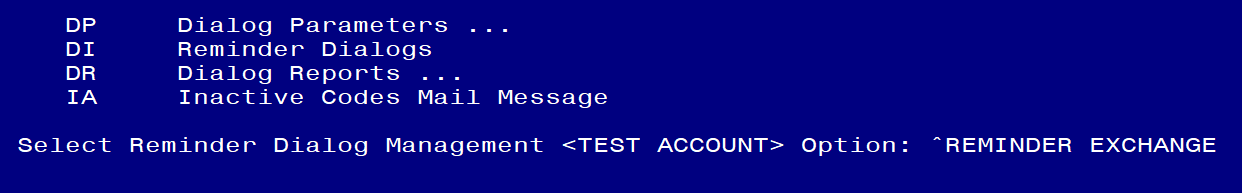 CREATE A REMINDER EXCHANGE ENTRYSelect Create Exchange File Entry (CFE)
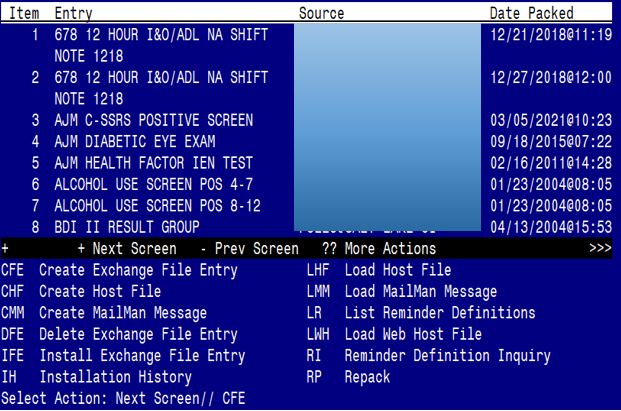 CREATE A REMINDER EXCHANGE ENTRYSelect Reminder Dialog (Option 4)
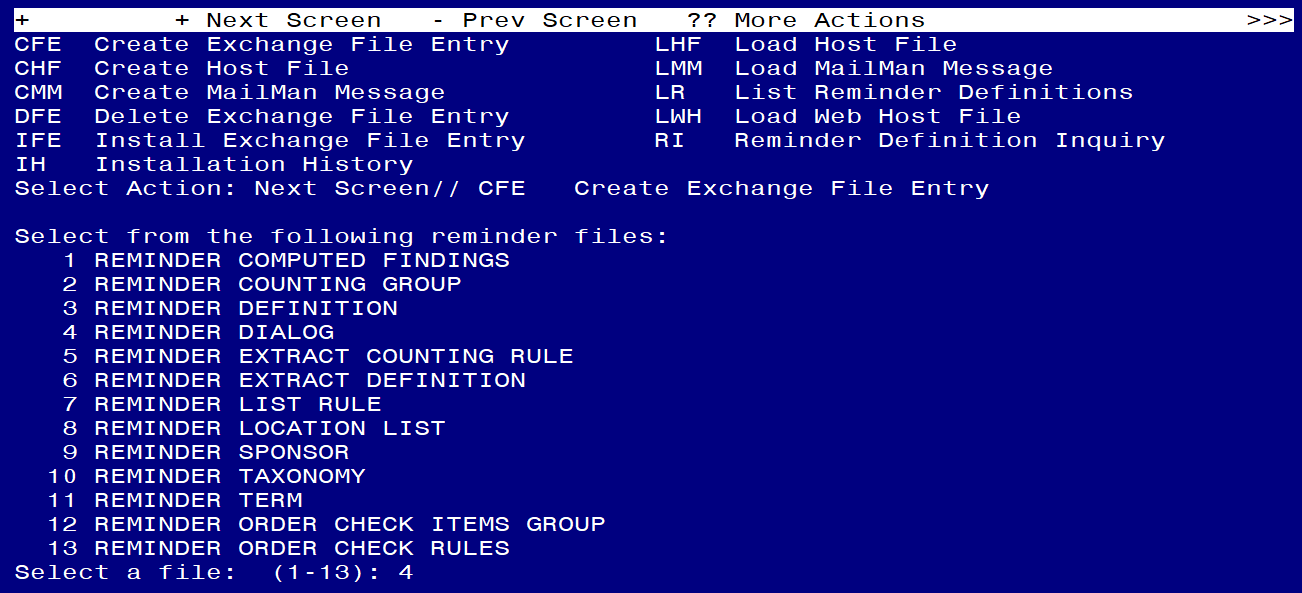 CREATE A REMINDER EXCHANGE ENTRYENTER the dialog group name you created
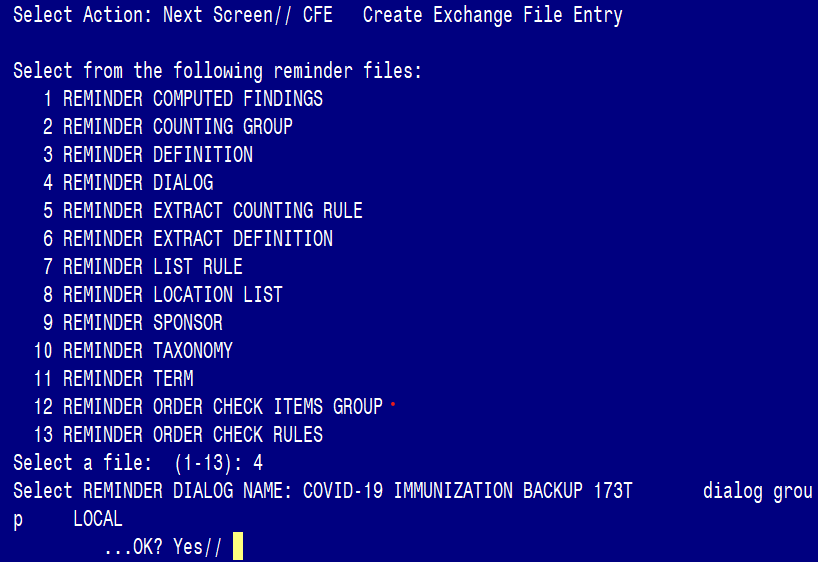 CREATE A REMINDER EXCHANGE ENTRYSelect ENTER here
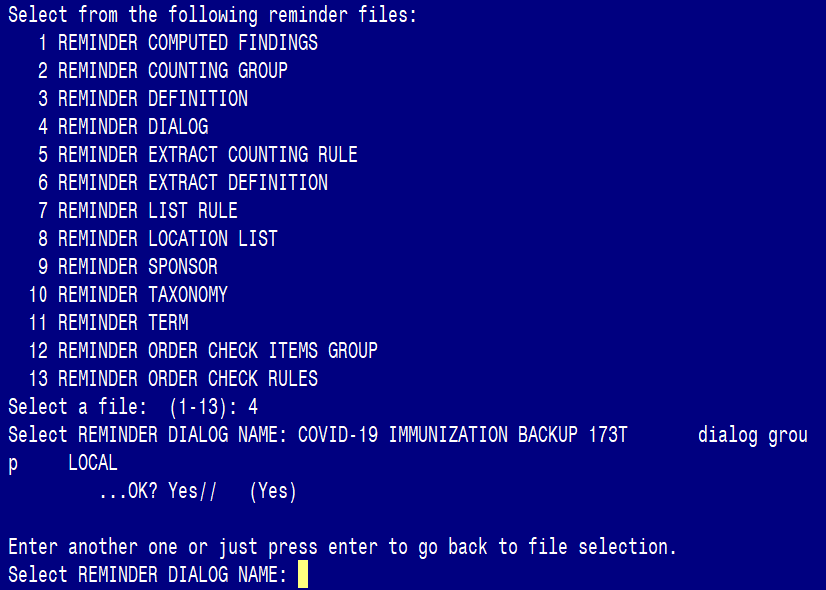 CREATE A REMINDER EXCHANGE ENTRYSelect ENTER here (continued from last slide)
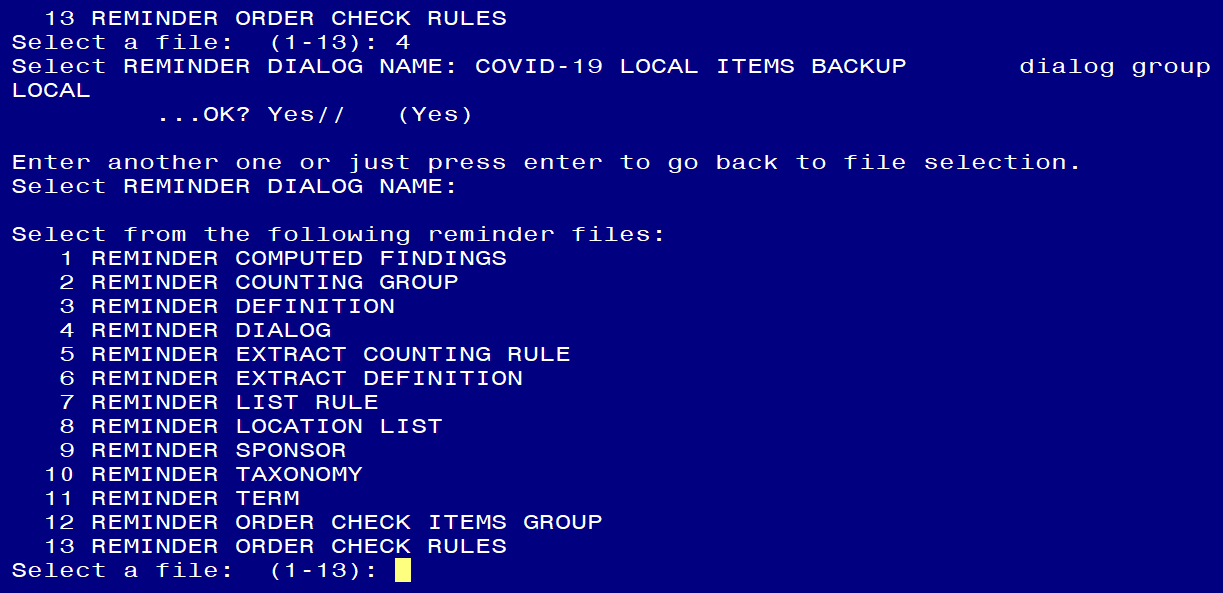 CREATE A REMINDER EXCHANGE ENTRYEnter the Exchange File Entry Name. Description is Optional. Then press F1E.
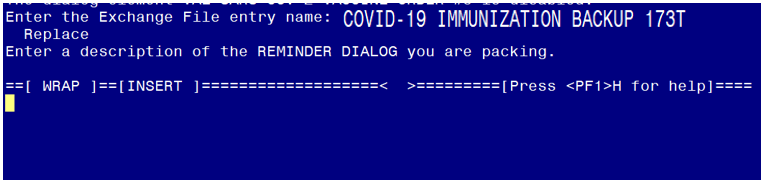 CREATE A REMINDER EXCHANGE ENTRYPress F1E again
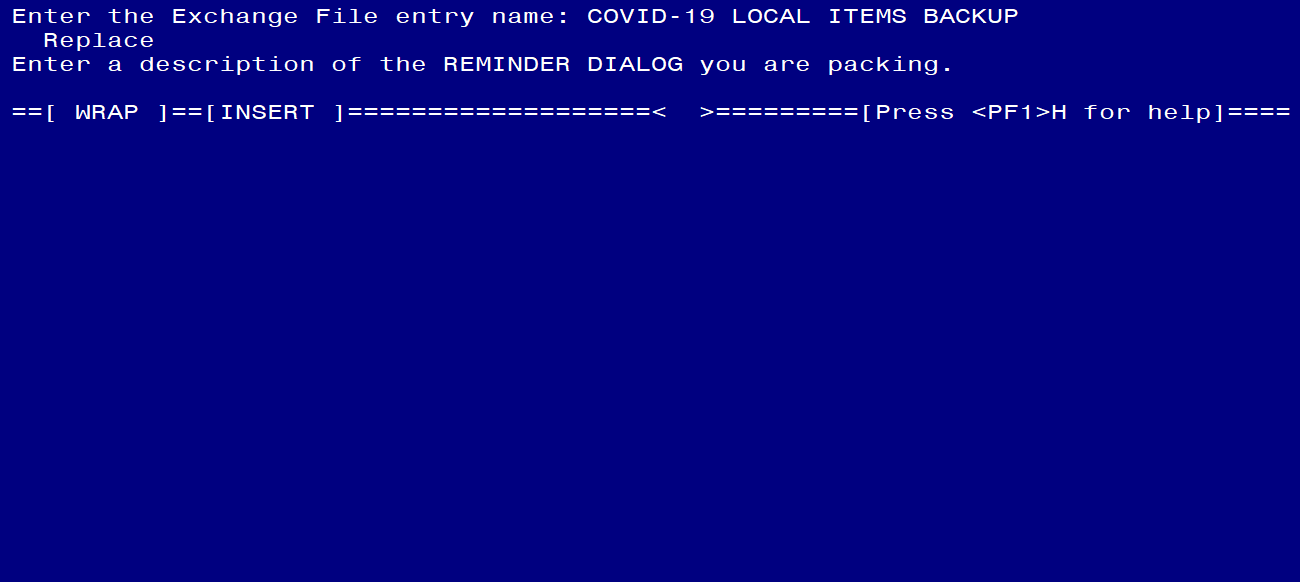 CREATE A REMINDER EXCHANGE ENTRYFinished.  Exchange File has been created
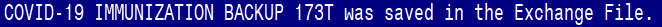 CREATE A REMINDER EXCHANGE ENTRYConfirm Exchange File is available
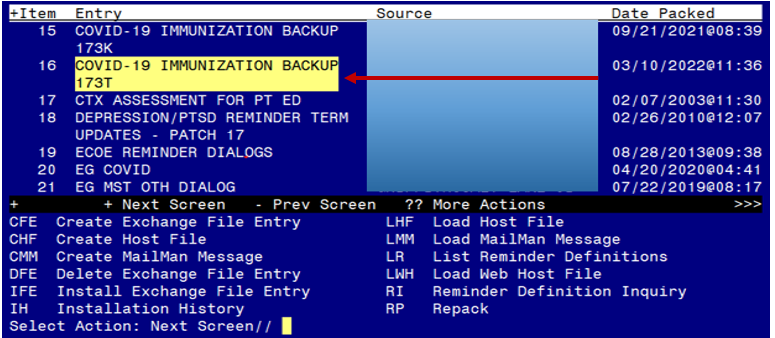